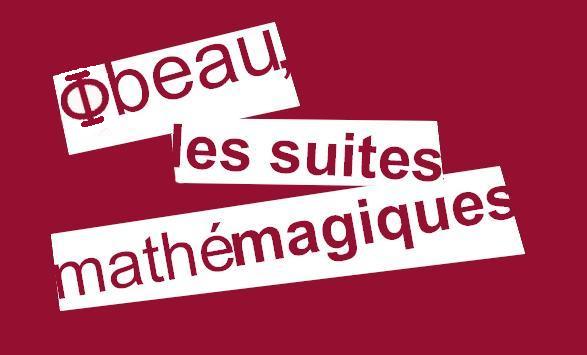 Approche
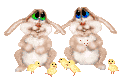 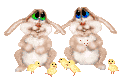 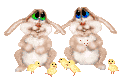 1 mois
2 mois
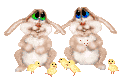 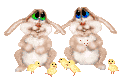 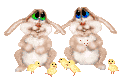 3 mois
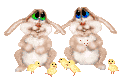 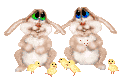 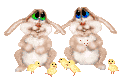 4 mois
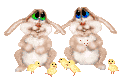 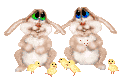 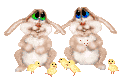 5 mois
1 mois
2 mois
3 mois
4 mois
5 mois
1 couple de lapins
1 couple de lapins 
2 couples de lapins
3 couples de lapins 
5 couples de lapins
=1+1
=1+2
=2+3
3+5= 8 couples de lapins
5+8= 13 couples de lapins 
8+13= 21 couples de lapins
13+21= 34 couples de lapins
21+34= 55 couples de lapins
34+55= 89 couples de lapins
6 mois ?
7 mois ?
8 mois ?
9 mois ?
10 mois ? 
12  mois ?
Chaque mois, le nombre de couples de lapins vaut la somme des deux précédents.
Les suites de Fibonacci
Une suite de nombres dont chaque terme est la somme des deux précédents.
Mathématiquement :  Si l'on note Fn la suite de Fibonacci, elle est définie par :
 F0 = a, F1 = b 
Fn = Fn-1 + Fn-2
Où a et b  
La suite de Fibonacci la plus connue est définie par  F0 = 0, F1 = 1 :
0, 1, 1, 2, 3, 5, 8, 13, 21, 34, 55, 89, 144, 233, 377, 610, 987, …
Formule de Binet
Comment calculer le nombre de couples de lapins qu’on aura après n mois si on ne connaît le nombre de lapins des deux derniers mois?
18 mois ?
36 mois ?
Binet découvre une autre formule qui permet de donner le nième terme de la suite de Fibonacci :
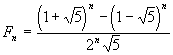 18 mois   2584 couples de lapins 
36 mois  14 930 352 couples de lapins
Quelques mots sur Fibonacci
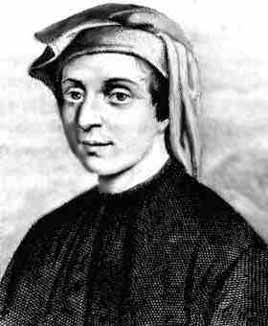 Leonardo Fibonacci (1175 -1250)
Né à Pise
Enfance en Afrique du Nord
Intérêt pour les chiffres arabes et à la notation algébrique
« Liber Abaci »
Les nombres de Fibonacci possèdent de nombreuses propriétés intéressantes et sont largement utilisés en mathématiques.
Propriétés particulières
Fn  + Fn+1 + ...  + Fn+9 = 11. Fn+7
F1+ F2 + F3+F4+F5+F6+F7+F8+F9+F10 = 11 * F7
F3 = F2 + F1
=>F1 = a
     F2 = b
     F3 = a + b
     F4 = b + (a+b)
a  + b + (a+b) + (a + 2b) + (2a + 3b) + (3a + 5b) + (5a + 8b) + (8a + 13b) + (13a + 21b) + 21a + 34b) = 11 ( 5a + 8b)
55a + 88b  =  11 (5a + 8b)
55a + 88b = 55a + 88b 
CQFD.
Exemple : a=3 et b=7
3+7+10+17+27+44+71+135+206+341 = 11x71 = 781
Le Couloir
1
2
?
2m => 2 possibilités
1m => 1 possibilité
3m => 3 possibilités
4m => 5 possibilités
5m => ?
P5=P4+P3
4
3
Le Carré de Lewis Carroll
8
13
5
1m
5
13
8
2m
13
5
5
5
8
8
8
8
5
8
13
5
8
5
13
8
Surface = 8x21= 168
Surface = 13x13= 169
13
5
5
5
8
8
8
8
5
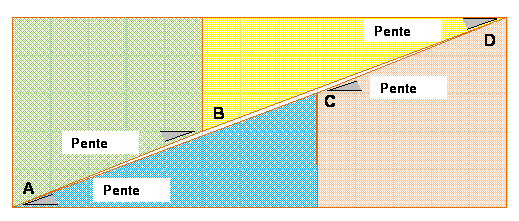 Les pentes sont toutes différentes !
p AB = p CD = 2 / 5 = 0,4
p BD = p AC = 3 / 8 = 0,375
p AD = 5 / 13 = 0,384
 
 Il existe un petit parallélogramme très effilé le long de la diagonale
Fn2 = Fn-1 x Fn+1 + (-1)n-1
Démonstration par récurrence:
Propriété vraie pour n=2:
(F2)2 = 12=2x1 – 1
On suppose la propriété vraie pour n 
(Fn)2 =Fn-1 x Fn+1 + (-1)n-1
On démontre la propriété pour n+1
(Fn)2 = Fn-1 x Fn+1 + (-1)n-1
(Fn)2 = Fn+1x(Fn+1 – Fn) + (-1)n-1
(Fn)2 = F2n+1 – Fn x Fn+1+(-1)n-1
Fn x(Fn+ Fn+1)= F2n+1+(-1)n-1
Fn x Fn+2 = F2n+1+(-1)n-1
F2n+1 =Fn x Fn+2+ (-1)n
CQFD
Curiosités numériques
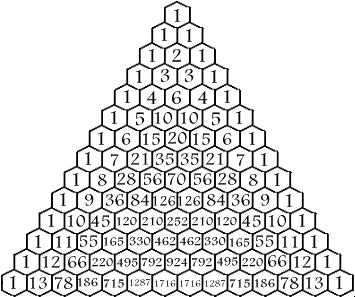 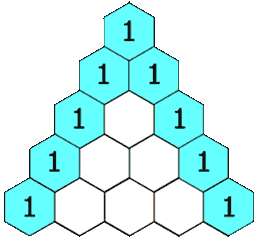 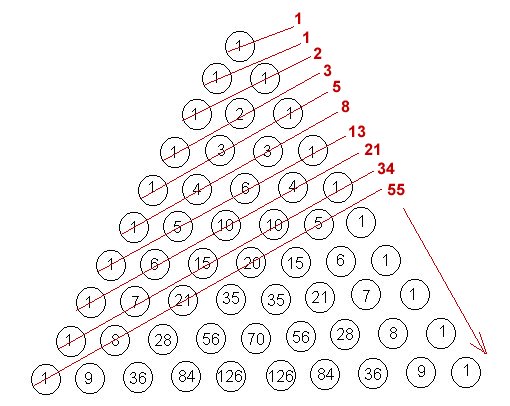 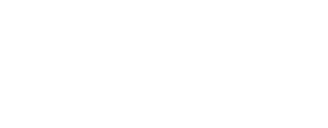 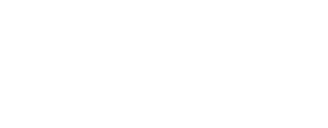 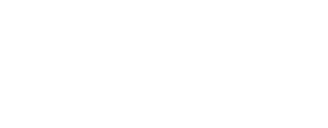 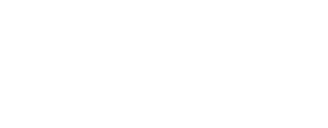 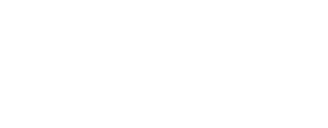 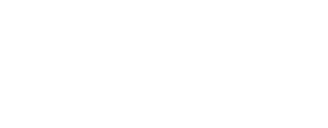 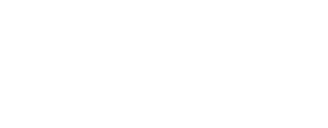 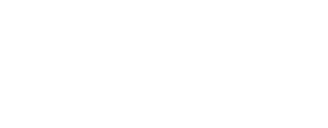 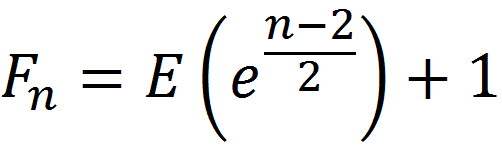 Où E(x)= la partie entière de x
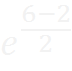 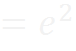 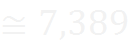 n=6  =>
= 7+ 1 = 8   ok!
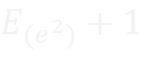 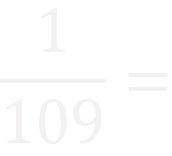 0,00917431193 …
= Un nombre décimal périodique illimité d’une période de 108 chiffres
= 0,00917 … 2018348623853211 …
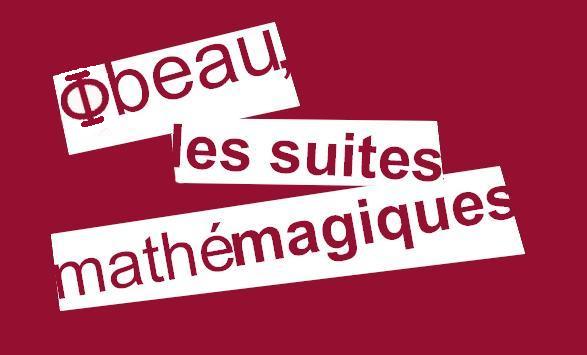